Mediating Prenuptial Agreements and Postnuptial Agreements  Prenup Dynamics
APFM/ADFP/MCFM Conference
Boston, Massachusetts 
November 9, 2019
Presenter: Laurie Israel, Esq.
What happens in the ”usual” negotiating process.
How does it start?
What happens when the less-moneyed spouse sees the draft?
What kind of advice is given by the attorney for the more-moneyed spouse to their client?
Let’s track the time line of that type of negotiation.
What is in that first draft that the other future spouse sees?
Less moneyed spouse’s attorney’s reactions, input.
What happens to the relationship betweenthe future spouses?
What happens when the future spouses have to live with that kind of result?
Risk Containment in Prenups
Discussion topics for risk containment:

Entrepreneurial spirit of having a joint venture. 
Spirit of excitement. 
Lack of financial connection. 
Lack of financial security on one side of the partnership. 
Lack of ”skin in the game.” 
Easy exit to divorce. 
Lack of commitment.
Downsides of Risk Containment
Discussion topics downsides of risk containment:

Divorce.
Property division
Divorce Method/Procedure.
Businesses
Sharing or separation of resources during marriage.
Nursing home liability. 
Liability for debts. 
Estate planning at death.
The Expected Financial Results in (most) Marriages
Discussion topics: financial expectations of marriage:
 
Support daily life with mutual contributions. 
Provide financial security for old age/retirement. 
Share the financial benefits of marriage equally. 
Provide a fair outcome if marriage ends in divorce. 
Mutually decide on major financial decisions.
The Importance of Sharing in Marriage
Discussion topics for sharing in marriage:

Recent studies. 
Generosity effect on the giver. 
Small acts of kindness.   
Willingness to forgive.
Willingness to “invest” in relationship.
Paying a spouse’s debts (student loans, other debts) with 
	marital property/earnings.
My mother’s teeth.
What is “contribution to marriage”?
Discussion topics for “contribution to marriage.”

It’s a legal term. 
What does it mean?
Why it’s so important to people who are in a marriage. 
What forms does it/can it take place in? 
Non-economic contributions of a spouse. 
Marriage as an economic partnership.
What divorce law says about it. 
How prenups often do not reflect the “job sharing” difference in a 
marital unit and household. 
Prenups and the “hexagonal nut in the navel” joke. 
How a prenup can reflect it.
Control issues in prenups
Discussion topics for Control Issues in prenups. 

The role of control in marriage. 
John Fiske – control and acknowledgement. 
Problem of separate property control in family’s financial future. 
Major decisions made by more moneyed spouse. 
How does that make other spouse feel?
Problem of separate property hoarding when marriages have prenups and separate property.
Enter Mediation
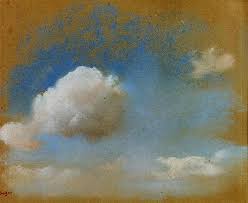